Informe Estadístico de la “Evaluación del Cumplimiento de las Obligaciones de Transparencia y de la Calidad de la Información y en los Portales de Internet de los Entes públicos”
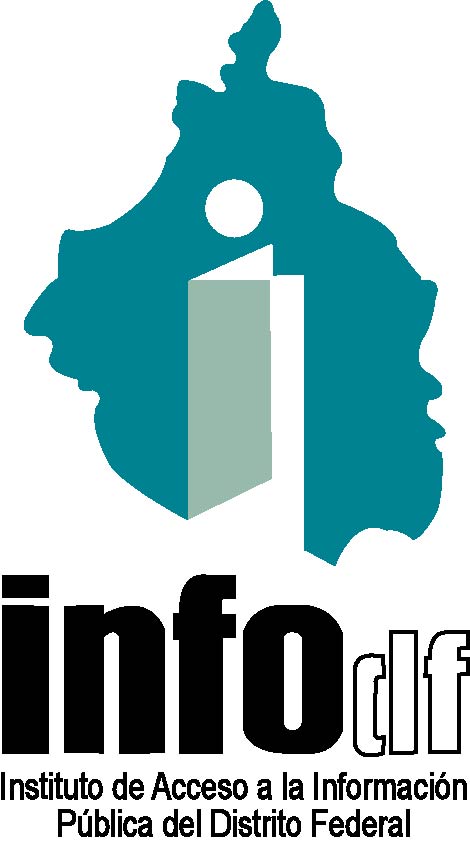 Agosto 2008
O B J E T I V O
Dar a conocer los principales resultados de la evaluación de las obligaciones de transparencia en los portales de Internet de los Entes públicos (Artículos 12 y 13 de la anterior LTAIPDF), realizada entre los meses de abril y mayo de 2008.
[Speaker Notes: En este documento se dan a conocer los principales resultados de la evaluación que sobre el cumplimiento de las obligaciones derivadas de la LATAIPDF, realizó la Dirección de Evaluación y Estudios a los Entes Públicos que hasta el mes de mayo de 2008, estaban dados de alta en el correspondiente Padrón de sujetos obligados. Es importante señalar que esta evaluación fue realizada con base en las disposiciones establecidas por la LTAIPDF que estuvo vigente hasta el 27 de mayo de los corrientes. 
Como es usual, la presentación de los resultados se realiza conforme a los artículos 12 y 13 de la Ley en la materia.]
EVOLUCIÓN DEL PROCEDIMIENTO DE EVALUACIÓN DE LAS OBLIGACIONES DE TRANSPARENCIA
Hay 3 periodos sobre el procedimiento para la evaluación de la obligaciones en materia de Transparencia y Acceso a la Información Pública:
Implementación (2004- 1er. trim. 2006)
 Evaluaciones hechas por medio de cuestionarios
 Preguntas de tipo Si / No
 4 aplicaciones (1 en 2004, 2 en 2005 y 1 en 2006) 
 Resultados no comparables con los actuales
 Primera evaluación (Nov. de 2006)
 Realizada con base en el “Protocolo de Usabilidad…”
 Criterios valorados: “Usabilidad” y Calidad de la información
 Calificaciones sobre 100 puntos
 Metodología vigente (a partir de 2007)
  Distingue entre criterios sustantivos y adjetivos
  Mejora la medición del grado de cumplimiento de las obligaciones
  Calificaciones sobre 100 puntos
  Se transformaron los valores de la evaluación 2006 para hacerla comparable
Periodos de evaluación
Primera  -  Del 30 de octubre de 2006 al 29 de enero de 2007


Segunda  -  Del 28 de mayo de 2007 al 8 de junio de 2007


Tercera  -  Del 5 de noviembre de 2007 al 16 de noviembre de 2007


Cuarta  -  Del 14 de abril  de 2008 al 28 de mayo de 2007
Artículo 12
I.1  Índices del Artículo 12 
	(Promedios Generales )
I.1.1  Índices del Artículo 12 
	    (Promedios Generales. Criterios Sustantivos)
[Speaker Notes: Por cuanto al comportamiento del índice de los Criterios Sustantivos del Artículo 12, se observa que respecto a la evaluación de noviembre de 2007, año en que el promedio general fue de 92.1 (sobre una escala de 100 puntos), se pasó a un valor de 80.7 en la evaluación de mayo de 2008, lo cual representa un decrecimiento de 11.4 puntos y por lo mismo, un decremento en el avance de –12.4 por ciento.
 Al desagregar los resultados obtenidos en el ejercicio 2008, se aprecia con claridad que el factor nodal que explica al comportamiento descrito en el párrafo precedente, es la incorporación de nuevos Entes obligados. 
 En la tabla que estamos viendo se desagregan los resultados de mayo de 2008 en dos bloques: Por un lado, se tiene al promedio que obtienen los Entes públicos que ya eran sujetos obligados en 2007 y por otra parte, al promedio de los nuevos Entes. Para el primer grupo se observa que obtienen un promedio de 86.8 puntos, mientras que el del segundo es de 54.7
 Aunque en ambos grupos hay un decremento en el promedio de calificaciones respecto al obtenido en noviembre de 2007, el promedio del grupo de Entes de nueva incorporación es significativamente inferior al promedio de los Entes que ya eran sujetos obligados en el ejercicio 2007.
 Esto puede ser indicativo de que el tiempo que les toma a los sujetos obligados de nueva incorporación para adecuarse al nivel que tienen en la curva de aprendizaje los Entes que ya llevan tiempo en estas actividades, es de mas de un año. También es importante referir que se hace referencia a las obligaciones que derivaban de la vieja Ley de Transparencia y Acceso a la Información Pública del Distrito Federal (LTAIPDF), cuyo número de obligaciones era sustantivamente menor al que tiene la Ley vigente.]
I.1.2  Índices del Artículo 12 
	    (Promedios Generales. Criterios Adjetivos)
[Speaker Notes: Tenemos ahora los resultados obtenidos en el rubro de los Criterios Adjetivos del mismo Artículo 12.
Aquí se observa que respecto a la evaluación de noviembre de 2007, año en que el promedio general fue de 84.3, se pasó a 78.6, es decir, hubo una reducción de 5.7 puntos que representan una variación de –6.8 por ciento.
Al desagregar nuevamente la información de los resultados de mayo de 2008, se aprecia con mayor nitidez que la reducción del promedio general de este rubro fue ocasionada por los resultados de los Entes de nueva incorporación. 
Para el caso de los Entes que ya eran sujetos obligados, se reporta un promedio de 85.3, cifra que es 1 punto más alto que el resultado obtenido en noviembre de 2007. En cambio, el promedio de los Entes de nueva incorporación fue de sólo 50.0 puntos.
Estos datos nos sugieren que la experiencia de los Entes que ya venían operando como sujetos obligados, les permite publicar información con una calidad considerablemente superior a la que hacen los Entes de nueva incorporación. De nueva cuenta estamos ante el tema del tiempo que les toma a los Entes “aprender” a solventar sus obligaciones derivadas de la LTAIPDF.]
I.2.  Índices del Artículo 12 
	    (Promedios Generales )
Promedio Artículo 12. Criterios Sustantivos
70.6
Promedio Artículo 12. Criterios Adjetivos
61.9
[Speaker Notes: Al revisar los promedios generales de las cuatro evaluaciones realizadas entre enero de 2007 y mayo de 2008, se aprecia que en las dos últimas evaluaciones de los Criterios Sustantivos y Adjetivos del Artículo 12, sus resultados están por encima de sus respectivos promedios históricos.
El segundo aspecto a destacar es que el promedio registrado en los Criterios Sustantivos siempre ha sido superior al observado en los Criterios Adjetivos.
Como tercer elemento se observa que ambos rubros de criterios casi convergen en el valor de 80 sobre 100. Esto nos indica que si bien hay una reducción en el promedio general de la evaluación de mayo de 2008 respecto a la de noviembre de 2007, el nivel de cumplimiento de las obligaciones de transparencia se preserva en un nivel aceptable.]
I.3.1  Índices del Artículo 12 
	    (Por Órgano de gobierno. Criterios Sustantivos)
[Speaker Notes: Al desagregar por grupo de Entes públicos las calificaciones de los Criterios Sustantivos del Artículo 12, es posible identificar que la fuente fundamental de la caída del promedio general de la evaluación de mayo de 2008, fue ocasionada por los órganos del Ejecutivo, toda vez que tanto el Judicial como el Legislativo preservaron su promedio de calificación de 100, en tanto que los organismos Autónomos, incluso, incrementaron su promedio en 25.1 por ciento, toda vez que pasan de 71.4 puntos obtenidos en la evaluación de noviembre de 2007 a 89.3 puntos en la de mayo de 2008.
En las calificaciones del Ejecutivo se aprecia que los órganos Desconcentrados y Paraestales son los que mayor descenso de calificaciones tuvieron (-17.4 por ciento); seguida por la Administración Pública Central (-16.5 por ciento) y las Delegaciones Políticas (-13.3 por ciento).]
I.3.2  Índices del Artículo 12 
	    (Por Órgano de gobierno. Criterios Adjetivos)
[Speaker Notes: Realizando el ejercicio análogo en la vertiente de los Criterios Adjetivos del Artículo 12, se preserva, con ciertos matices, la tendencia observada en los Criterios Sustantivos: La caída del promedio general correspondiente a la evaluación de mayo de 2008 respecto a la de noviembre de 2007, fue ocasionada por los órganos de gobierno del Ejecutivo, puesto que disminuyeron su promedio en 7.8 por ciento.
Los órganos Judicial, Legislativo y Autónomos, preservaron sus respectivos promedios observados en la evaluación anterior.
Desagregando los promedios del Ejecutivo, nuevamente resulta ser la Administración Pública Central la que mayor disminución de calificación observa, puesto que pasó de 91.2 a 81.0, lo cual representa una variación porcentual de -11.2 por ciento. Le sigue en magnitud los órganos Desconcentrados y Paraestatales (-7.2 por ciento) y, finalmente, las Delegaciones Políticas (-3.7 por ciento).]
I.4.1 Cumplimiento del Artículo 12 
           (Criterios Sustantivos)
7 Entes nueva incorporación 2007 (43.8%)
50 Entes obligados 2007 (73.5%)
5 Entes nueva incorporación 2007 (31.3%)
4 Entes nueva incorporación 2007 (25.0%)
16 Entes obligados 2007 (23.5%)
2Entes obligados 2007 (2.9%)
* El Fideicomiso para el Fondo de Promoción para el Financiamiento del Transporte Público NO tiene página de Internet
[Speaker Notes: En esta gráfica se muestra la evolución que ha tenido el cumplimiento de los Criterios Sustantivos del Artículo 12. 
El primer elemento que se percibe es que disminuye en 3 unidades el número de Entes públicos que cumplieron totalmente con este rubro de obligaciones. A la par, se registra que el número de Entes públicos que cumplieron parcialmente con estas obligaciones pasó de 8 registrados en noviembre de 2007 a 20 en mayo de 2008. Finalmente, el número de Entes Públicos que no cumplieron con estas obligaciones pasó de 2 a 7.
Estos datos sugieren que el descenso del promedio general de los Criterios Sustantivos del Artículo 12 en la evaluación de mayo de 2008 fue generado, en términos cualitativos, porque casi una cuarta parte de los sujetos obligados cumplieron parcialmente con esta modalidad de obligaciones, al tiempo que también se incrementó el número de Entes que no la atendieron.
De nueva cuenta se percibe el efecto de los Entes de nueva incorporación, toda vez que de 16 Entes, el 56.3 por ciento de ellos cumplieron parcialmente con estas obligaciones o bien, de plano NO lo hicieron.]
I.4.2 Cumplimiento del Artículo 12 
           (Criterios Adjetivos)
8 Entes nueva incorporación 2007 (50.0%)
58 Entes obligados 2007 (85.3%)
8 Entes nueva incorporación 2007 (50.0%)
10 Entes obligados 2007 (14.7%)
* El Fideicomiso para el Fondo de Promoción para el Financiamiento del Transporte Público NO tiene página de Internet
[Speaker Notes: En lo que respecta al número de Entes Públicos que cumplieron totalmente con los Criterios Adjetivos del Artículo 12, vemos que pasaron de 58 en noviembre de 2007 (82.9% del total) a 66 en la evaluación de mayo de 2008 (79.5% del total).
De los que cumplieron parcialmente con esta misma modalidad de obligaciones, se observó que de 2 Entes registrados en noviembre de 2007, NO se registró alguno en mayo de 2008.
Por su parte, el número de Entes obligados que no cumplieron, pasaron de 10 en noviembre de 2007 a 18 en la última evaluación. 
Esta información brinda indicios de que la disminución del promedio general de los Criterios Adjetivos del Artículo 12 fue generado por el incremento de Entes Públicos que no cumplieron con este rubro de obligaciones. Sin embargo, este proceso se “suavizó” por el aumento del número de sujetos obligados que cumplieron totalmente.]
I.5.1  Tendencia del Artículo 12 en abril de 2008
             (Criterios Sustantivos)
* Información relacionada para los Entes públicos de nueva incorporación en 2007
[Speaker Notes: En las tendencias de los Criterios Sustantivos del Artículo 12, se observa que de 84 Entes Públicos, 44 de ellos (52.4 por ciento) preservan su calificación de 100 obtenida en la evaluación de noviembre de 2007. De igual forma, 6 entes obtuvieron 100 en la última evaluación. 
Destaca que 7 Entes de nueva incorporación logran 100 de calificación; en cambio, 7 entes (5 de nueva incorporación y 2 ya existentes) NO publicaron el listado de la información que detentan.
Un Ente público no tiene portal de internet (Fideicomiso para el Fondo de Promoción para el Financiamiento del Transporte Público).]
I.5.2  Tendencia del Artículo 12 en abril de 2008
            (Criterios Adjetivos)
* Información relacionada para los Entes públicos de nueva incorporación en 2007
[Speaker Notes: En las tendencias de los Criterios Adjetivos del Artículo 12, vemos que de 84 Entes públicos, 66 de ellos obtuvieron un índice de 100 en la evaluación realizada en mayo pasado, resultando que 52 la preservan respecto a la evaluación de noviembre de 2007, así como 8 Entes de nueva incorporación.
Por su parte, 18 Entes registran cero de calificación en este rubro de obligaciones, siendo 8 Entes de nueva incorporación.]
Artículo 13
II.1  Índices del Artículo 13 
          (Promedios Generales)
II.1.1  Índices del Artículo 13 
	    (Promedios Generales. Criterios Sustantivos)
[Speaker Notes: Por cuanto al promedio general observados en los Criterios Sustantivos del Artículo 13, se observa que respecto a la evaluación de noviembre de 2007, en la que el promedio general fue de 92.8 (sobre una escala de 100), se pasa a un valor de 81.2, lo que representa un variación porcentual de -12.5 por ciento.
Al desagregar nuevamente la información obtenida en mayo de 2008 por los promedios obtenidos entre los Entes que ya eran sujetos obligados y los que son de reciente incorporación, se tiene que si bien ambos grupos reducen su promedio respecto al obtenido en noviembre de 2007, la caída más significativa se da en el grupo de Entes de nueva incorporación, puesto que obtienen como promedio 59.5 puntos versus 86.3 de los Entes ya existentes.]
II.1.2  Índices del Artículo 13 
	    (Promedios Generales. Criterios Adjetivos)
[Speaker Notes: Respecto al promedio observado en los Criterios Adjetivos del Artículo 13, se registra un descenso de –7.9 por ciento entre la evaluación de noviembre de 2007 y la de mayo de 2008. 
Desagregando los datos de la evaluación de mayo de 2008, se encuentra que los Entes que ya estaban incorporados casi preservaron su promedio de calificación, puesto que disminuyeron sólo en 0.2 puntos la calificación que obtuvieron en noviembre de 2007. En cambio, los Entes de nueva creación registraron como promedio 56.4, cifra significativamente menor a la observada en el otro grupo.]
II.2  Índices del Artículo 13 
          (Promedios Generales)
Promedio Artículo 13. Criterios Sustantivos y Adjetivos
70.4
[Speaker Notes: Al analizar la tendencia histórica de los promedios de los Criterios Sustantivos y Adjetivos del Artículo 13, se observa que los promedios registrados en los dos últimos ejercicios han sido superiores al promedio histórico que es de 70.4 sobre 100 en ambos casos.
Como segundo aspecto, se observa que el comportamiento de los dos criterios se entrecruzan: en las evaluaciones de enero y mayo de 2007, los promedios de los Criterios Sustantivos son superiores a los promedios de los Criterios Adjetivos; en cambio, en noviembre de 2007 y mayo de 2008, la relación se invierte. Esto sugiere que la calidad de la información que se publica en los portales de internet de los Entes públicos correspondiente al artículo 13, tiene un nivel de calidad muy aceptable.]
II.3.1  Índices del Artículo 13 
             (Por Órgano de gobierno. Criterios Sustantivos)
[Speaker Notes: Analizando la tendencia de las calificaciones observadas por órgano de gobierno en la vertiente de los Criterios Sustantivos del Artículo 13, se observa que todos organismos reportan decrementos en sus calificaciones respecto a las obtenidas en la evaluación de noviembre de 2007. 
Los rubros que registraron el mayor descenso de notas fueron el Ejecutivo; seguido de los Autónomos; Legislativo y Judicial, respectivamente.
Dentro del grupo del Ejecutivo, destacan por la magnitud del decremento de calificaciones, los Desconcentrados y Paraestatales; Delegaciones Políticas y la Administración Pública Central.]
II.3.2  Índices del Artículo 13
             (Por Órgano de gobierno. Criterios Adjetivos)
[Speaker Notes: Revisando la tendencia de los Criterios Adjetivos del Artículo 13 por órgano de gobierno, se tiene que el grupo que registró la mayor disminución de calificaciones fue nuevamente el Ejecutivo, seguido del Legislativo. En cambio, registraron avances el Judicial, el cual paso de 95.9 a 100; así como los Autónomos que pasaron de 97.6 a 99.3.
Volviendo al rubro del Ejecutivo, los órganos Desconcentrados y Paraestatales fueron los que mayor decremento de calificaciones registraron (-14.5 por ciento); seguido de la Administración Pública Central (-7 por ciento); así como de las Delegaciones Políticas (-1.4 por ciento).]
II.4.1 Cumplimiento del Artículo 13 
           (Criterios Sustantivos)
15 Entes nueva incorporación 2007 (93.8%)
57 Entes obligados 2007 (83.8%)
1 Ente de nueva incorporación 2007 (6.2%)
11 Entes obligados 2007 (16.2%)
* El Fideicomiso para el Fondo de Promoción para el Financiamiento del Transporte Público NO tiene página de Internet
[Speaker Notes: En esta gráfica observamos la evolución que ha tenido el cumplimiento de los Criterios Sustantivos del Artículo 13. 
Si bien se observa que entre la evaluación de noviembre de 2007  y la de mayo de 2008, disminuyó el número de entes públicos que cumplieron totalmente con los criterios sustantivos, toda vez que pasaron 34 a 11 Entes.
En cambio, la caída del promedio de calificaciones de este rubro, son generados por el mayor número de Entes públicos que cumplen parcialmente con este tipo de obligaciones.]
II.4.2 Cumplimiento del Artículo 13 
           (Criterios Adjetivos)
3 Entes nueva incorporación 2007 (18.8%)
12 Entes nueva incorporación 2007 (75.0%)
39 Entes obligados 2007 (57.4%)
29 Entes obligados 2007 (42.6%)
1 Ente de nueva incorporación 2007 (6.2%)
* El Fideicomiso para el Fondo de Promoción para el Financiamiento del Transporte Público NO tiene página de Internet
[Speaker Notes: En esta gráfica observamos la evolución que ha tenido el cumplimiento de los Criterios Adjetivos del Artículo 13. 
Se aprecia que si bien hay una disminución del número de entes que cumplen totalmente con este rubro de obligaciones, en las dos últimas evaluaciones tampoco se ha registrado alguno que no las cumpla. En cambio, hay un repunte importante del número de Entes que las cumplen parcialmente.]
II.5.1  Tendencia del Artículo 13 en abril de 2008
              (Criterios Sustantivos)
* Información relacionada para los Entes públicos de nueva incorporación en 2007
[Speaker Notes: Desagregando las tendencias de los Criterios Sustantivos del Artículo 13, se observa que de 84 Entes Públicos, 11 de ellos (13.1 por ciento) obtuvieron un índice de 100 en la evaluación de mayo pasado. En contraparte, 50 entes (59.5 por ciento) bajan su promedio.]
II.5.2  Tendencia del Artículo 13 en abril de 2008
              (Criterios Adjetivos)
* Información relacionada para los Entes públicos de nueva incorporación en 2007
[Speaker Notes: Replicando el análisis precedente en los Criterios Adjetivos del Artículo 13, vemos que de 84 Entes Públicos, 42 de ellos obtuvieron un índice de 100 en la evaluación, resultando que 32 preservan esta calificación respecto a la evaluación de noviembre de 2007. 
Por otra parte, 23 entes (27.4 por ciento) bajan su promedio de calificación respecto a la obtenida en noviembre de 2007.]
Cumplimiento de las obligaciones por fracción y temática de la información de los Criterios Sustantivos del artículo 13
Grado de cumplimiento de las fracciones del Artículo 13
(Ordenado por “Total Entes 2007”)
[Speaker Notes: Aquí se presentan por fracción, los promedios obtenidos por los Entes Públicos en los Criterios Sustantivos del Artículo 13, distinguiendo, a su vez, las notas por tipo de Ente.
Tomando como referencia las calificaciones del “Total Entes 2007”, las fracciones que tuvieron los mejores promedios fueron las siguientes: XXI, reportada sólo por el IEDF; XVIII, relativa a la cuenta pública; XXIII, Directorio de los encargados de las OIP´s; XXII, controversias entre poderes; y la XIX, relativa a las estadísticas e índices delictivos generales.]
Grado de cumplimiento de las fracciones del Artículo 13
(Ordenado por “Total Entes 2007”)
[Speaker Notes: Las cinco fracciones que obtienen las calificaciones más bajas en los Criterios Sustantivos del Artículo 13 son los siguientes:
Fracción XII, relativa a la ejecución, montos asignados y criterios de acceso a los programas de subsidio.
Fracción IX, la cual versa sobre el presupuesto asignado y su distribución por programas.
Fracción XI, sobre los actos y contratos en materia de obras públicas, adquisiciones o arrendamiento de bienes o servicios.
Fracción X, refiere a las concesiones, permisos y autorizaciones otorgadas, en las que se especifica al o los beneficiario(s).
Fracción IV, descripción de cargos, emolumentos, remuneraciones, percepciones ordinarias y extraordinarias.
En todos los casos presentados en ambas diapositiva, el “Total de Entes 2007” tuvo calificaciones inferiores a las de los sujetos obligados en 2007 (excluyendo a los nuevos Entes 2007).]
Cumplimiento de los criterios sustantivos para el Artículo 13 por tema
[Speaker Notes: Por temática, el orden de los rubros de acuerdo a las calificaciones obtenidas es la siguiente:
El tema mejor evaluado es el de Relaciones con la sociedad (Fracciones VII y XXIII); seguido de Organización interna (Fracciones II, III y XV); ámbito Regulatorio (Fracciones I, VIII y XIII); Programático, presupuestal y financiero (Fracciones IV, V, VI, IX, XVII, XVIII y XX); Informes y programas (fracciones XII, XVI, XIX, XXI y XXIV) y, finalmente, los Actos de gobierno (Fracciones: X, XI, XIV y XXII).
De nueva cuenta se observa que el promedio de los “Entes obligados” en 2007 es superior al del “Total Entes 2007”, los cuales incluyen a los de nueva incorporación 2007.]
Desglose de la temática del Artículo 13. Criterios sustantivos. Relación con la sociedad
Desglose de la temática del Artículo 13. Criterios sustantivos. Organización interna
Desglose de la temática del Artículo 13. Criterios sustantivos. Regulatorio
Desglose de la temática del Artículo 13. Criterios sustantivos. Programático, presupuestal y financiero
Desglose de la temática del Artículo 13. Criterios sustantivos. Informes y programas
Desglose de la temática del Artículo 13. Criterios sustantivos. Actos de gobierno
Cumplimiento de los criterios sustantivos por Artículo 13 por tema y Órgano de gobierno
Mejora promedio respecto de la evaluación de nov’07
(1) Total Entes 2007
(2) Excluyendo nuevos Entes 2007
[Speaker Notes: Al cruzar la información por órgano de gobierno y tema evaluado, se tiene que en la Administración Pública central, los Entes obligados desde 2007 reportaron mejorías respecto a la evaluación de noviembre de 2007, en los siguientes temas: Relación con la sociedad; Organización Interna; Regulatorio e Informes y programas.
Por cuanto al Poder Judicial, se nota una mejoría en el rubro de Relación con la sociedad. Una situación análoga observaron los Órganos autónomos, pero en el rubro de Informes y programas.]